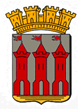 France Services GIROMAGNY
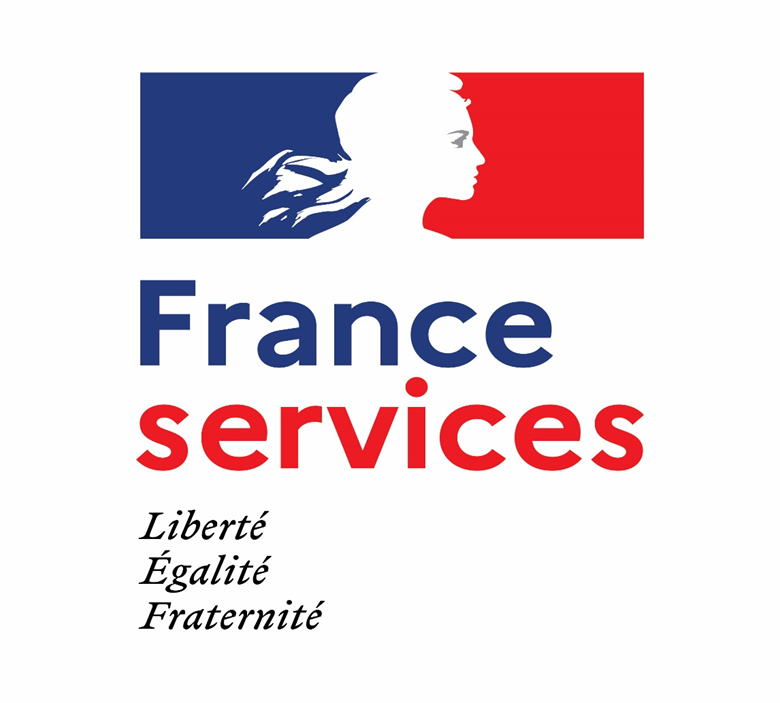 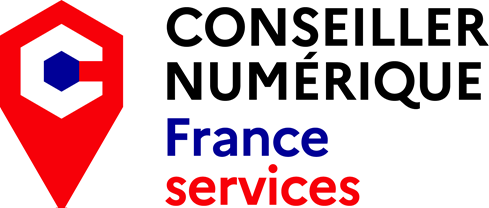 1- Localisation de FS Giromagny
2 avenue Jean MOULIN 90200 GIROMAGNY 
Dans les Locaux de l’ESD ( convention jusqu’au 31/12/2022)
Située à 5 min à pied du centre ville 
Située en bordure du Quartier des Vosges 

Horaires ouverture 
Lundi : 17h30 / 20h00
Mardi : 10h00/12h00 et 14h00/ 18h00 
Mercredi : 10h00/12h00 et 14h 00/18h00 
Jeudi : fermeture - locaux occupés par l’ESD 
Vendredi : 10h00/12h00 et 14h 00/ 18h00 
Samedi : 9h00 /12h30
Total des ouvertures hebdo : 24h/ 5 jours
2- Le Service
Composition
1 agent titulaire, profil Etat civil/Titre sécurisé 
1 agent contractuel,  profil administratif (en apprentissage bac Pro AGOrA jusqu’en juin 2023)
1 agent contractuel, profil social (en apprentissage TISF jusqu’en juin 2023)
 2 Conseillers numériques (24h au sein de FS, 11h en mairie) 
1 Directrice

Formations 
FS : « socle », « métiers » + dans les services des partenaires 
Conseillers numériques:  formation CN + « Aidants connect » 
FS + CN: « délivrance des titres » en interne
3- les locaux
Les locaux de l’ESD
1 accueil avec salle d’attente et 3 bureaux individuels + copieur multifonctions 
2 PC « public » avec un système Access Log Telma + imprimante + scanner en libre accès
1 salle 5/6 personnes 
Si besoin : 1 salle 20 personnes et 1 salle 50 personnes en mairie

Le projet 
Transférer FS dans la Future « ex-école » Lhomme 
Etude de faisabilité en cours 
Résultat attendu été 2022
4- Des partenariats favorisant l’accompagnement
CCAS de Giromagny 
1 visiteuse sociale intégrée au service
Visites à domicile afin d’aider les usagers à réaliser des démarches administratives 
CCI du Territoire de Belfort 
Permanences thématiques à destination des commerçants (dates en cours de validation – lundi soir)
CMA  Bourgogne Franche Comté 
Des permanences thématiques à destination des artisans  (lundi soir)
FNATH antenne du Territoire de Belfort 
6 permanences annuelles (mardi)
Banque de France Belfort
4 Ateliers à destination des professionnels et 4 ateliers à destination des particuliers
Conciliateur de justice
Permanences tous les mercredis en semaine impaire
5- Les partenariats nationaux
DGFIP
2 permanences exceptionnelles « aide à la déclaration d’impôt 2022 »
Immersion 1 journée des agents FS
La poste
Projet « ardoiz » : démarrage en septembre 2022, 21 tablettes 
10 séances pour apprendre à utiliser une tablette et naviguer sur internet
MSA, CPAM, CAF, pole emploi
Visio ou rdv téléphonique uniquement
Immersion 1 journée des agents FS
ANTS 
FS devient la porte d’entrée pour la délivrance de titres sécurisés à Giromagny 
Incitation à la pré-demande en ligne
Une plaquette de communication « mes démarches administratives n°1 »
6- La Communication
Communication numérique 
Site internet communal
Illiwap 
Panneau d’entrée de Ville 
Communication papier / affichage
Articles réguliers pour annoncer les ateliers et permanences dans le Girocom 
Articles dans la presse locale
Flyers de présentation du service
Flyers « mes démarches administratives »
Kit de communication « conseiller numérique »
7- Quelques chiffres
381 demandes = 16.5 demandes/semaine
88% des demandes reçues en présentiel

Les top 5 des demandes	
ANTS 30% 
CNAV ou CARSAT 19%
DGFIP 18%
CPAM 16%
CAF 13%
8- Quelques chiffres
Aide à la réalisation de démarches
33% moins de 20 min 
33% moins de 40 min 
20%  moins de 1h 
14% plus de 1h

Taux de réponses
48% des demandes sont traitées dès la première visite
21% nécessitent un second rdv
20% nécessitent une démarche en autonomie afin de finaliser la demande
5% aboutissent à une redirection vers un partenaire 
6% aboutissent à une redirection vers une autre structure non partenaire